Figure 4 Beneficial effect of mirror therapy in phantom pain (from Chan et al., 2007).
Brain, Volume 132, Issue 7, July 2009, Pages 1693–1710, https://doi.org/10.1093/brain/awp135
The content of this slide may be subject to copyright: please see the slide notes for details.
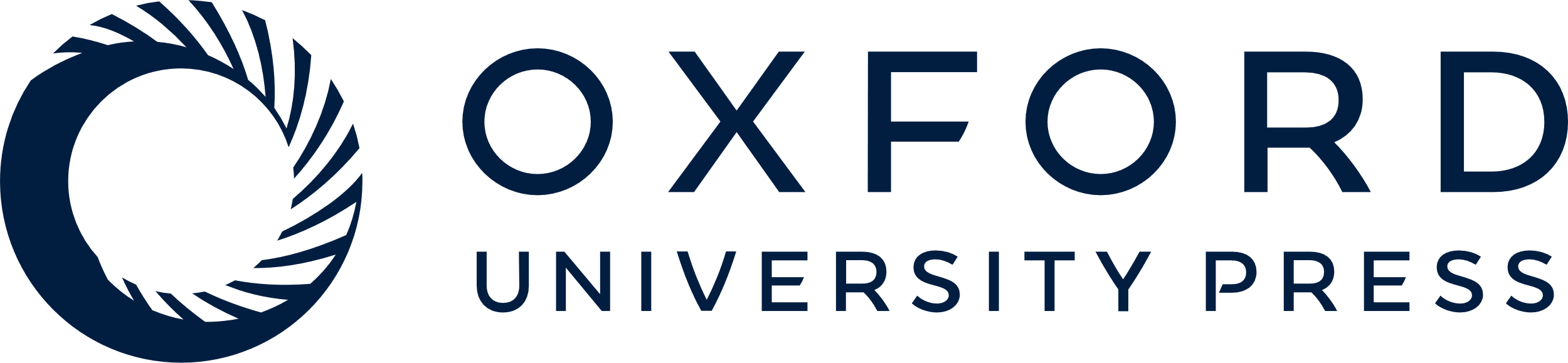 [Speaker Notes: Figure 4 Beneficial effect of mirror therapy in phantom pain (from Chan et al., 2007).


Unless provided in the caption above, the following copyright applies to the content of this slide: © The Author (2009). Published by Oxford University Press on behalf of the Guarantors of Brain. All rights reserved. For Permissions, please email: journals.permissions@oxfordjournals.org]